Present Continuous     Tense в 3ем классе
Материал к уроку подготовила:
учитель английского языка 
МБОУ сош17
Смирнова Екатерина Сергеевна
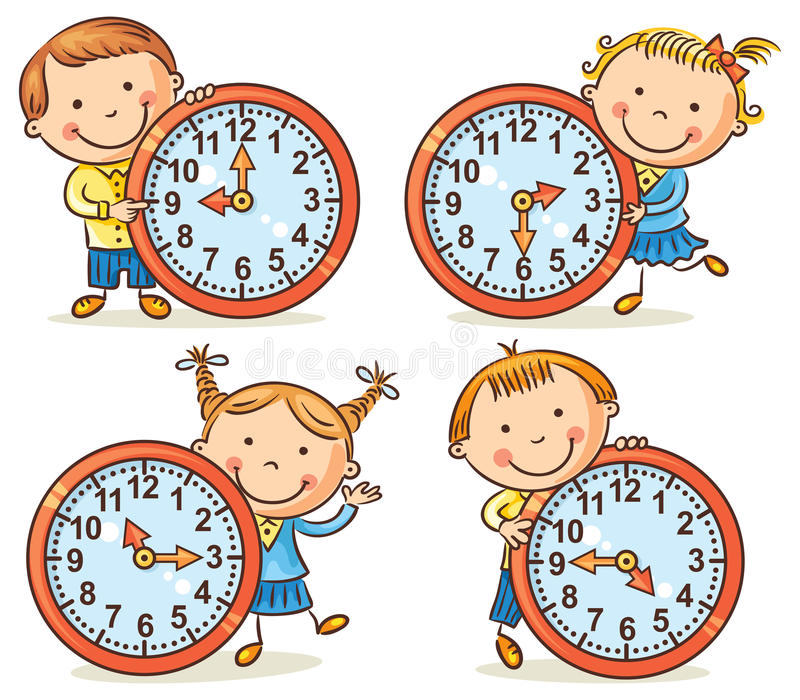 Student`s bookр 169
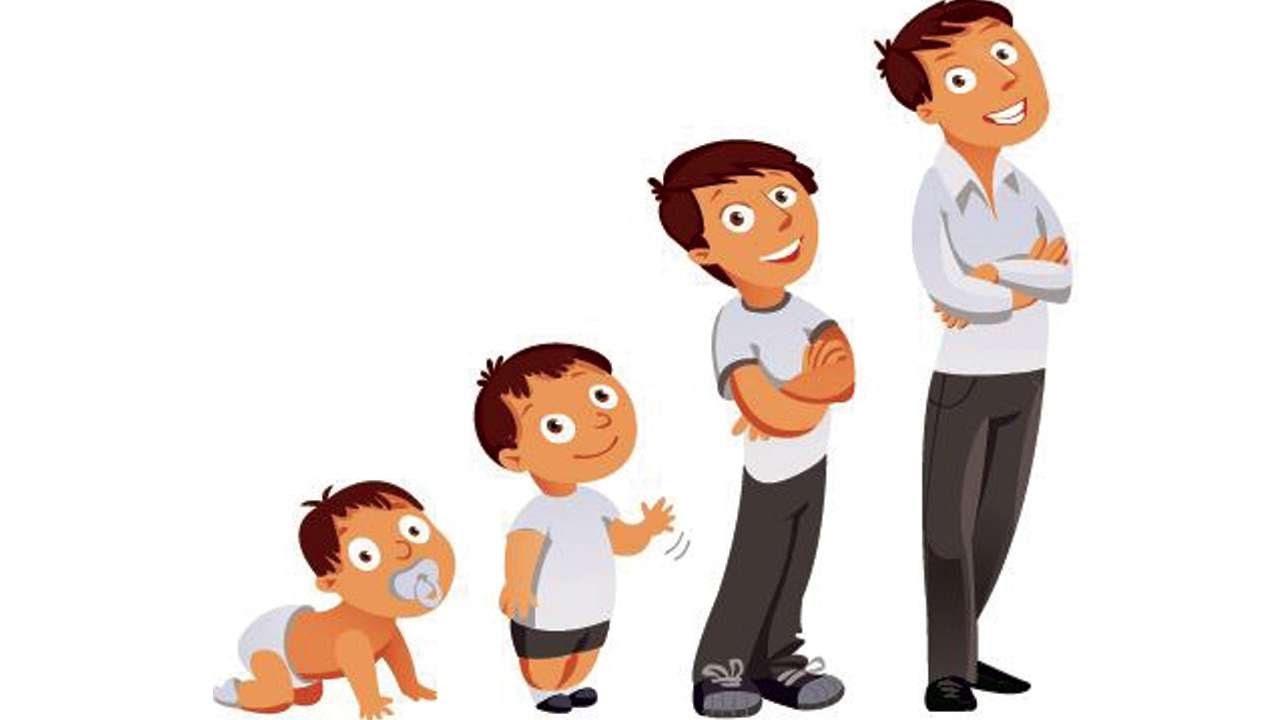 Present Continuous     TenseНастоящее продолженное время
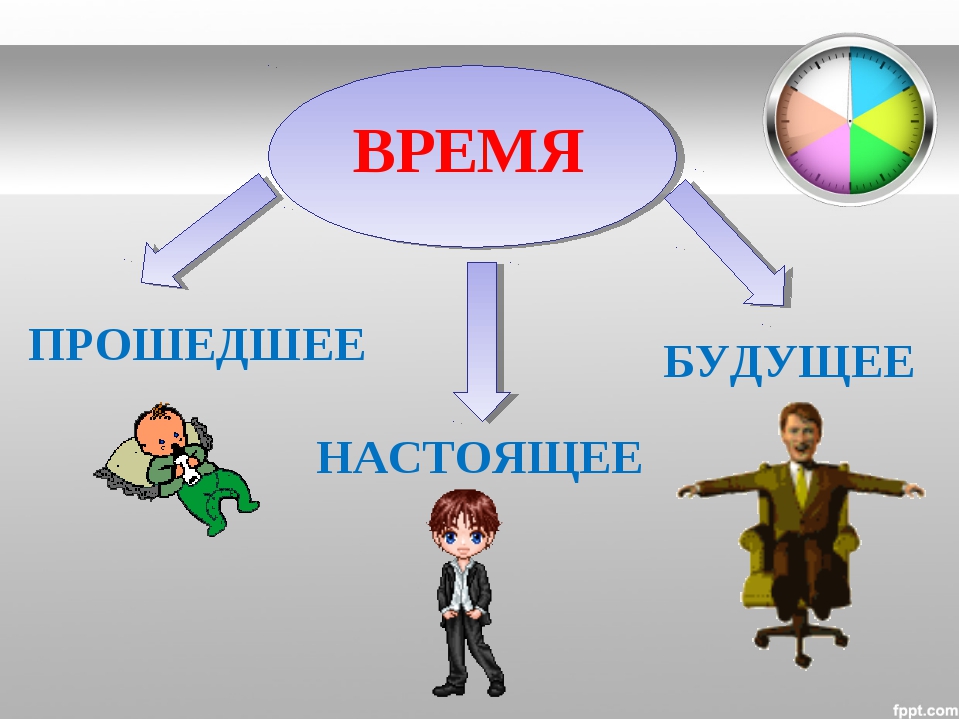 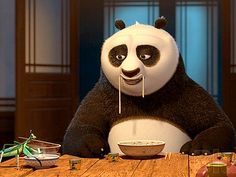 В данный момент панда кушает. Panda is eating at this moment.
Positive form(утвердительная форма)
Описывает действие, которое происходит сейчас, в данный момент.
to be + V ing

   I                        am
   he (she, it )         is      reading a book.
   you (we, they)    are
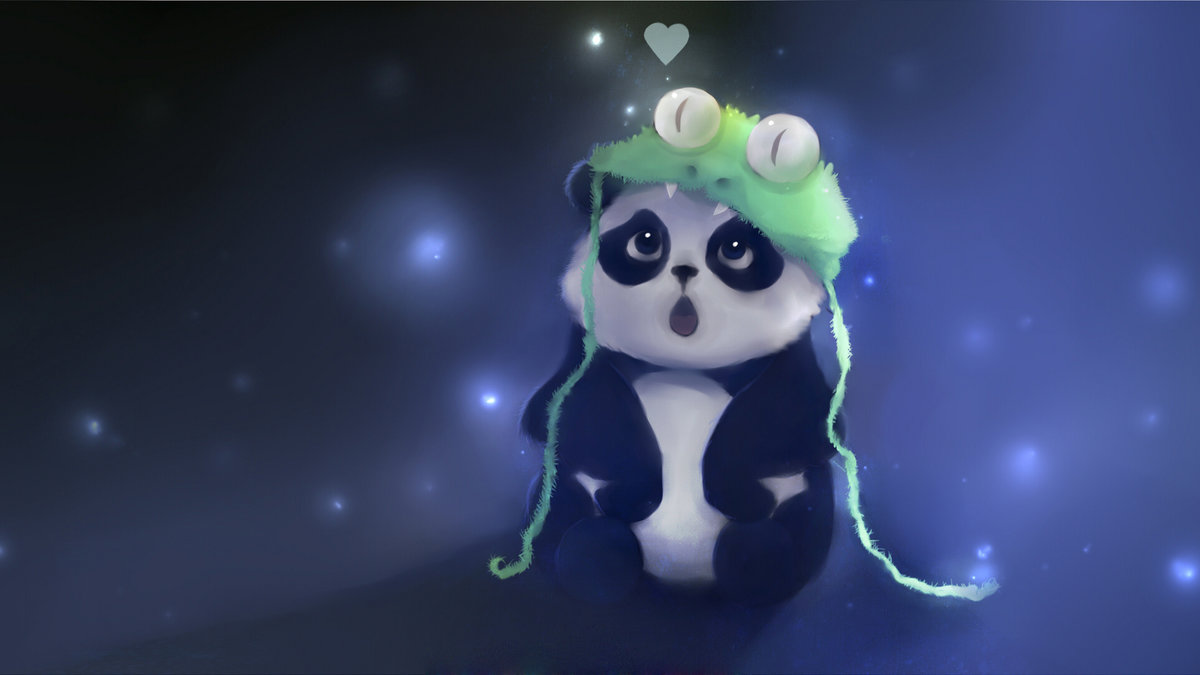 В данный момент панда не кушает. 
Panda is not eating at this moment
Negative form(отрицательная форма)
to be not + V ing

  I                am not
  he (she, it)   is not        reading a you (we, they)  are not    book.
Слова «подсказки»
Now - сейчас
At the moment – в данный момент
Today - сегодня
This week – на этой неделе
This mounth – в этом месяце
This year – в этом году
С этими глаголами Present Continuous не употребляется
to see — видетьto hear — слышатьto feel – чувствовать to listen — слушатьto want — хотеть
to love — любить
to like – нравиться to understand — пониматьto know — знать
Выберите правильную форму глагола BE.
My friend (am, is, are) playing in the yard now.
I (am, is, are) writing an exercise at the moment.
They (am, is, are) doing homework at present.
Look!He (am, is, are) smiling at us.
Listen! The birds (am, is, are) singing in the garden.
We (am, is, are) going for a walk.
Расскажи, что делает каждый на этой картинке.                            Talk to your friend like this:                       - What is the cat doing?                                                                                                             - The cat is climbing.
The cat is climbing.
The cat is climbing.
P119 ex 4
Present Continuous TenseQuestion form
to be + Ving

                          Am I 
               Is he, she, it               reading a book?
       Are you, we, they
Правила прибавления окончания ing
1) Немую -e убираем
Write – write + ing = writing
2) Конечная согласная буква удваивается, если ей предшествует ударная гласная буква, стоящая в закрытом слоге
Swim – swim + ing = swimming
3) Если слово оканчивается на -ie, то –ie опускается и прибавляется –y+ ing
Lie-lying, die-dying